Skilager 2019
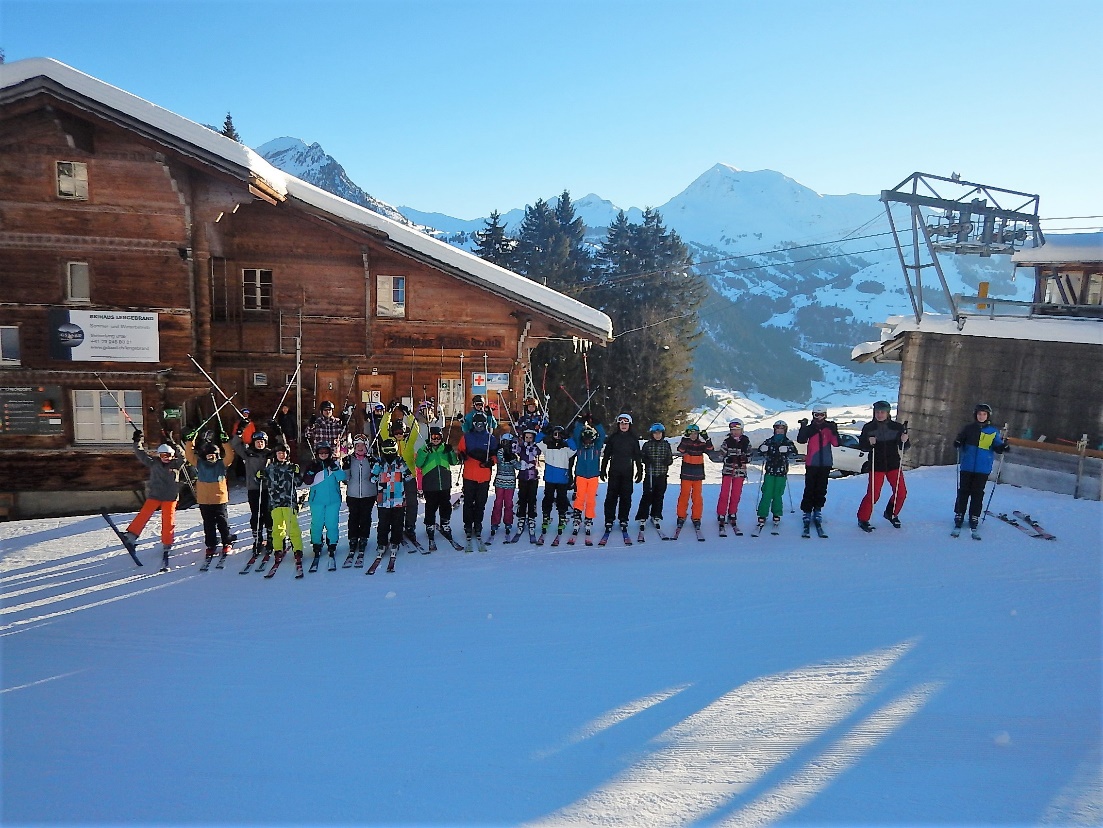 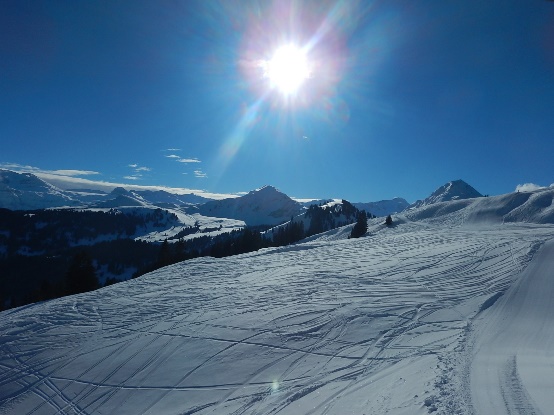 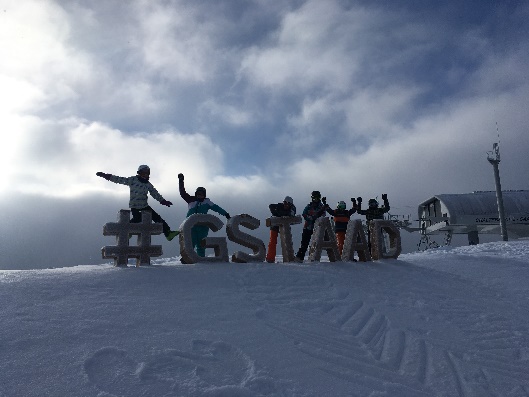 Skigebiet
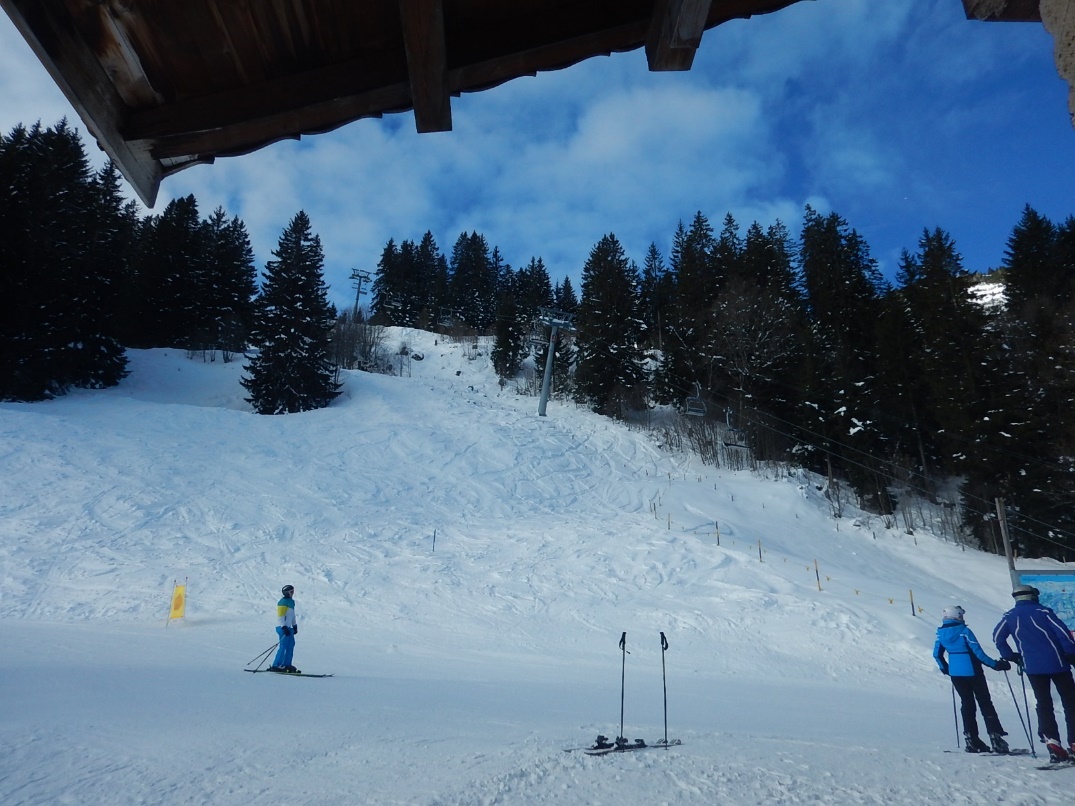 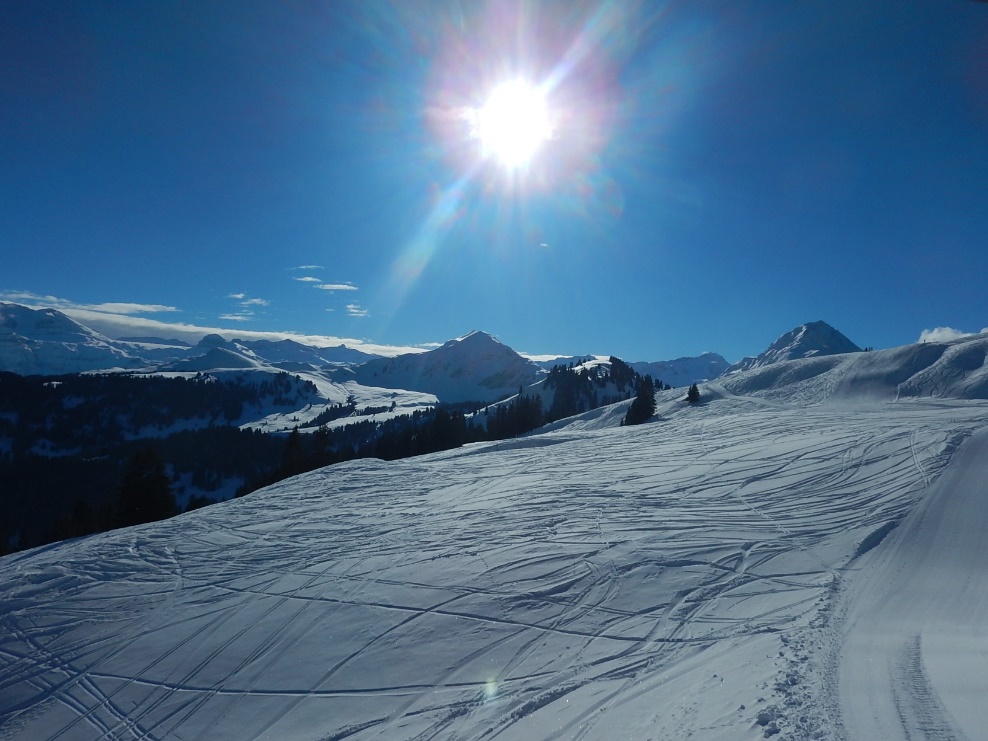 Ski fahren
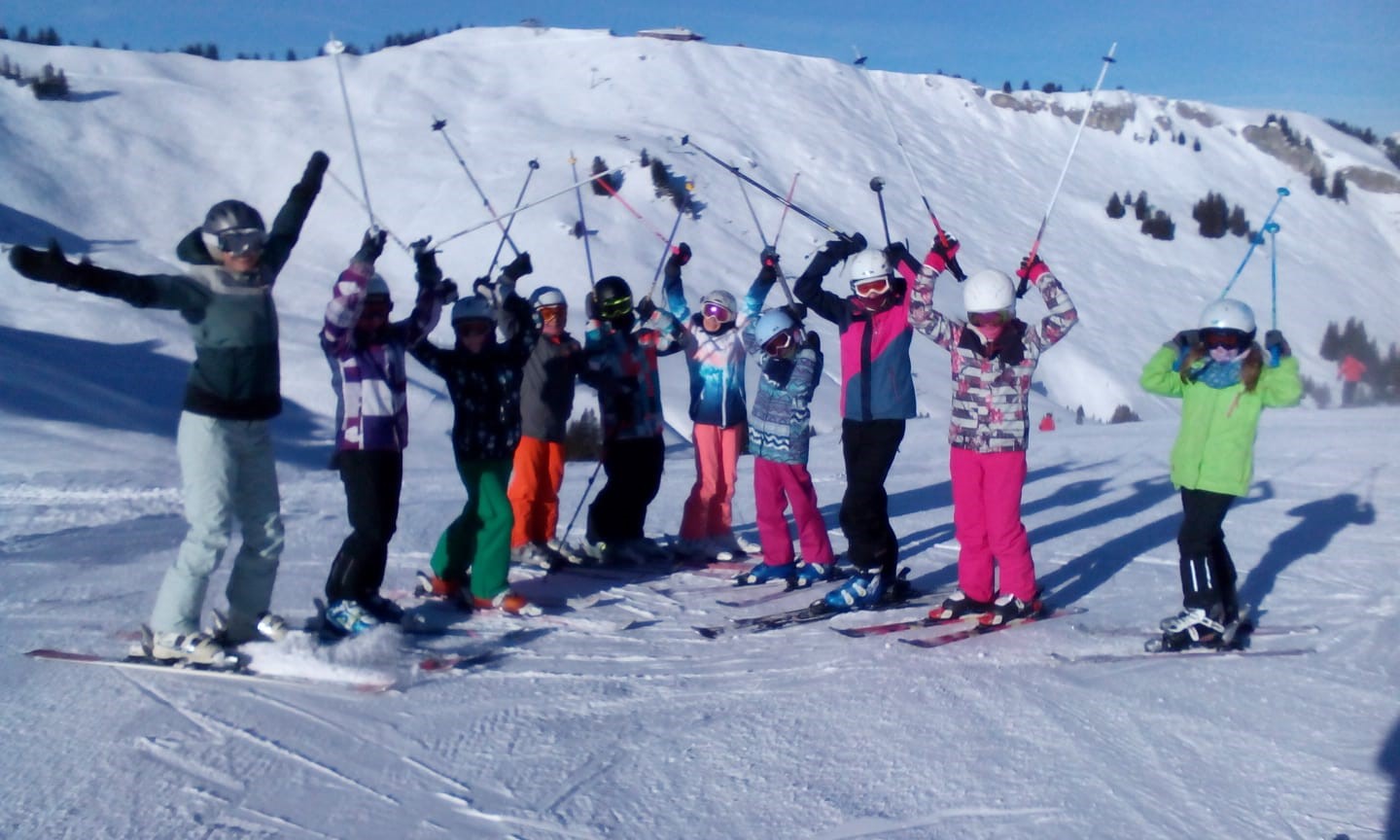 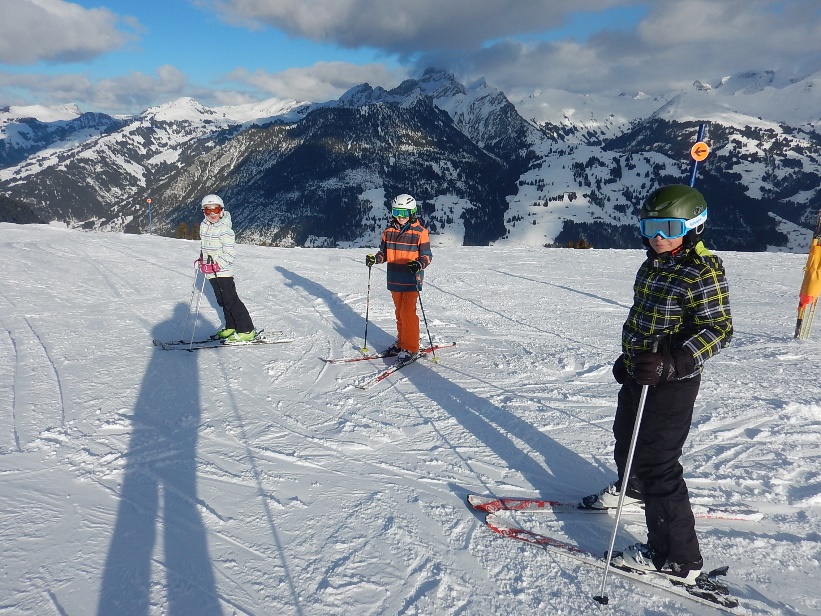 Am Donnerstag baden .
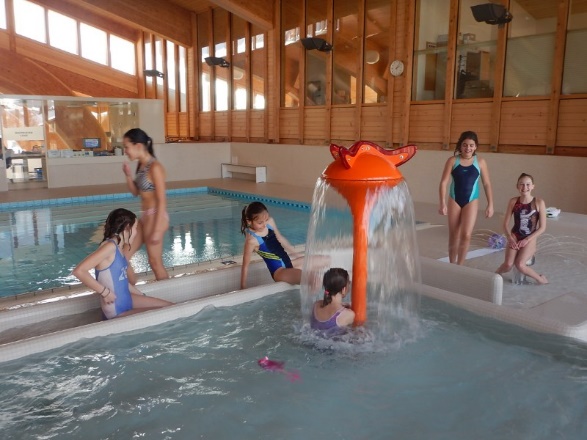 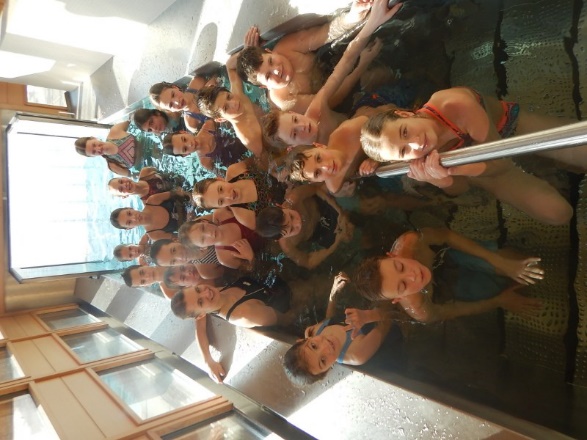 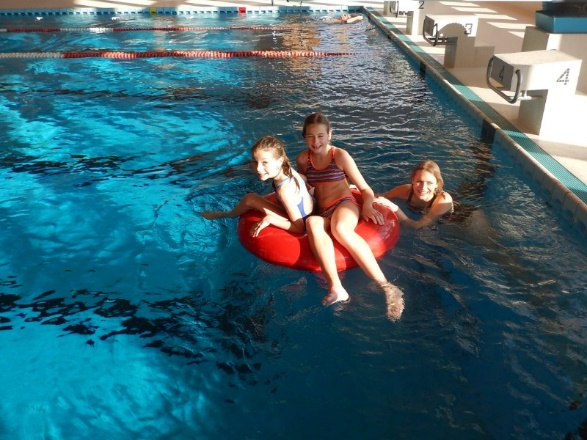 Und nochmals Badefotos
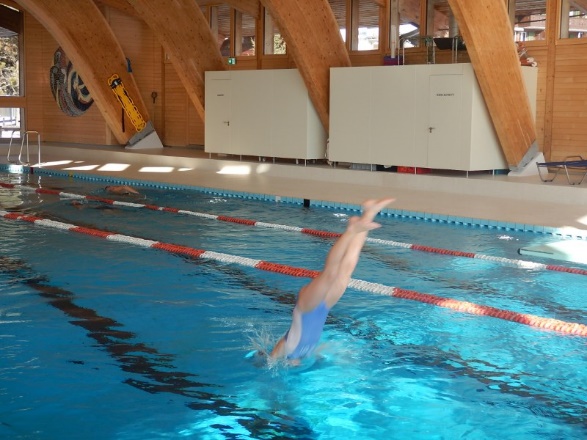 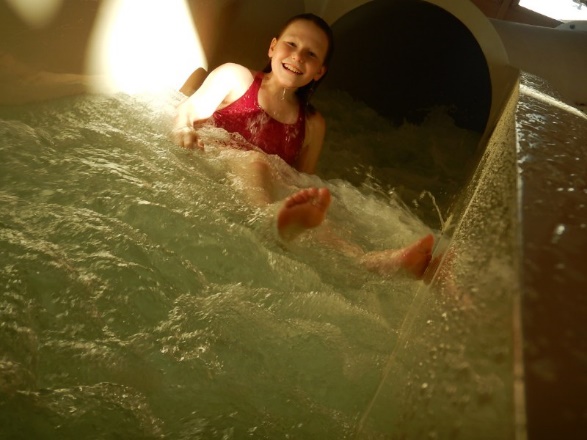 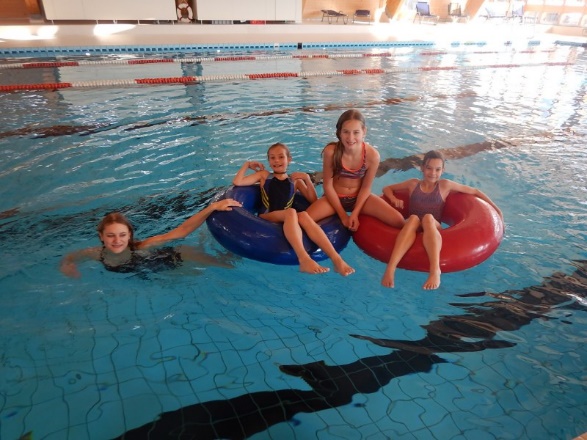 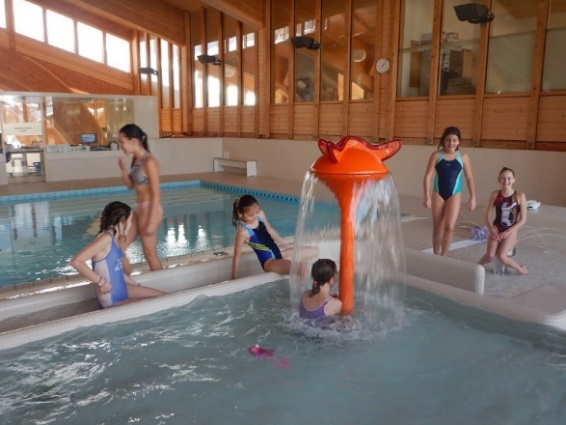 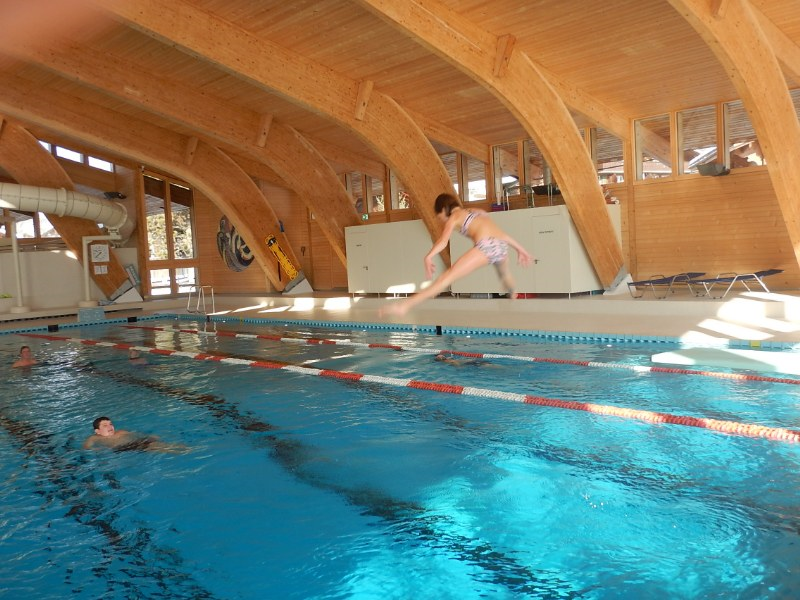 WII-DANCE
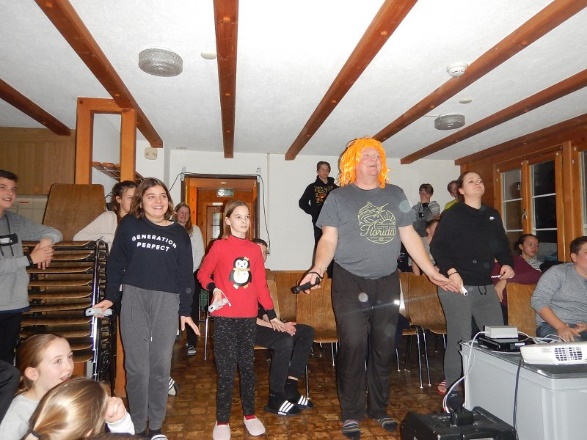 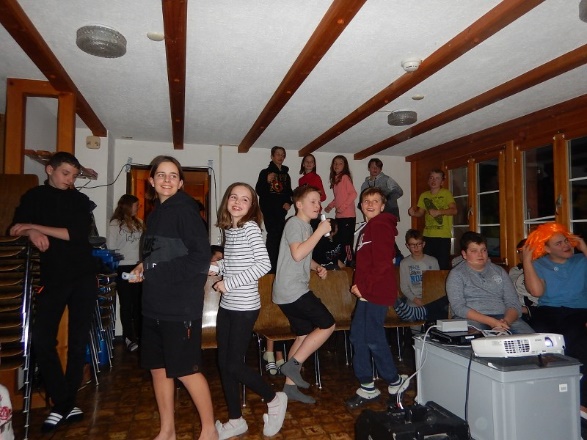 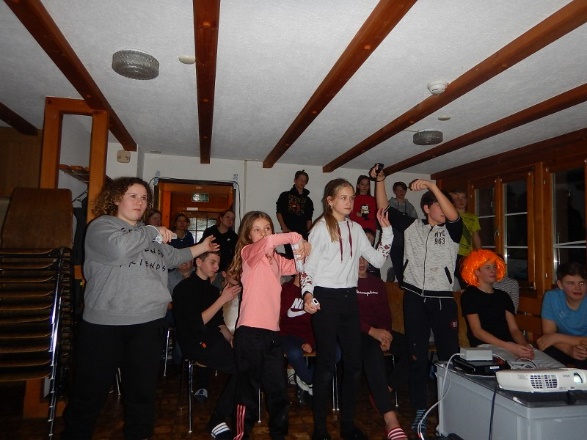 Es war so toll
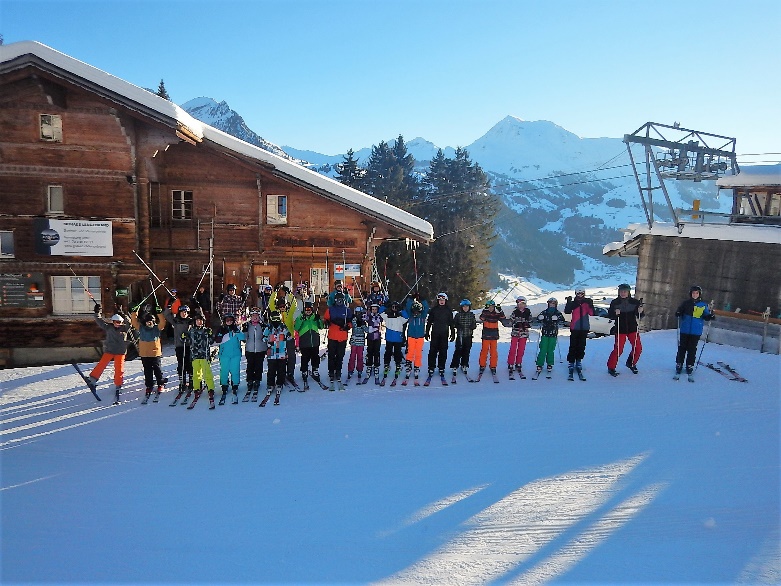